TURKEY / TÜRKİYE
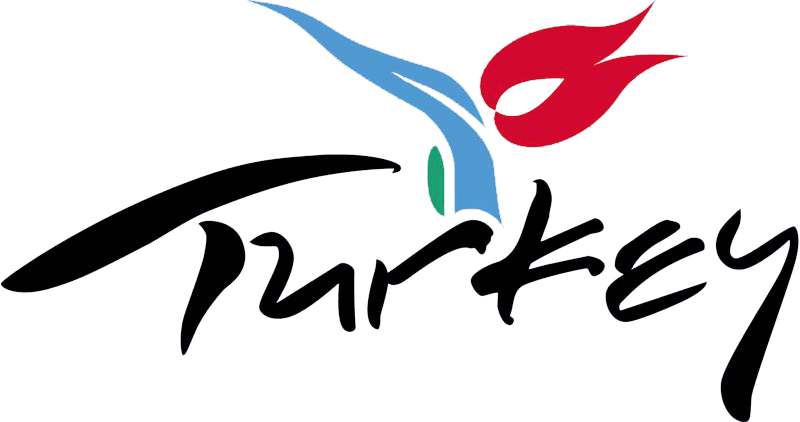 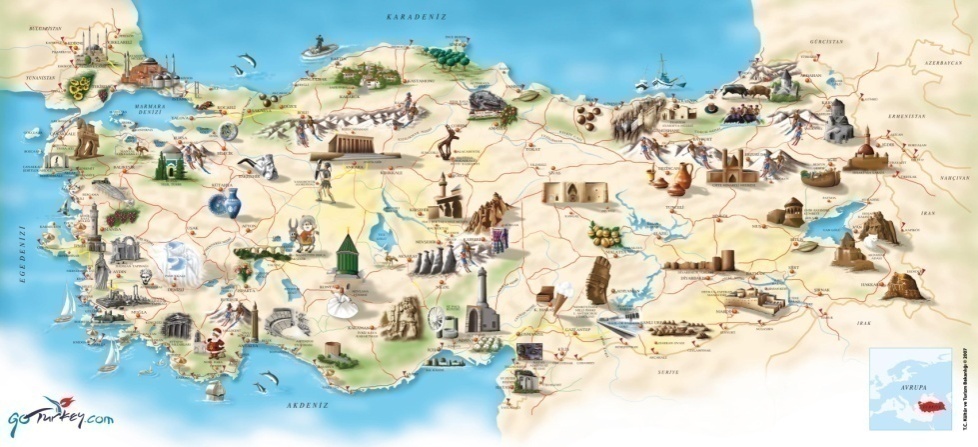 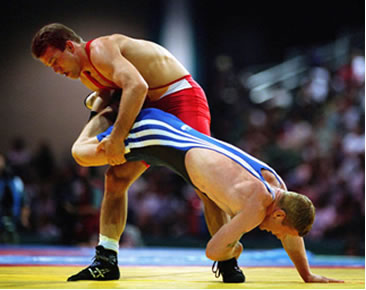 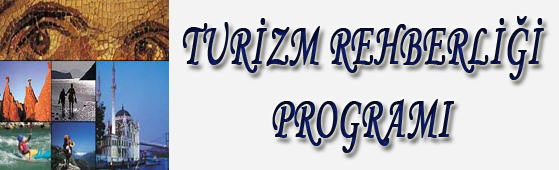 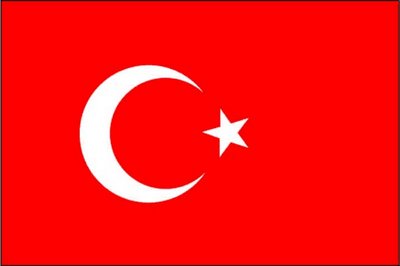 Welcome to 
Turkey
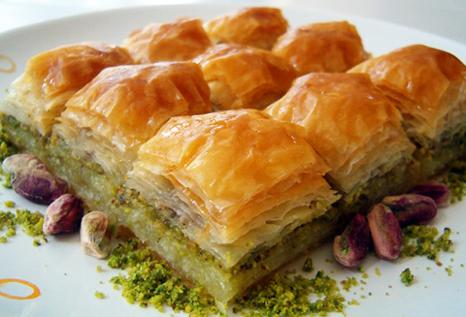 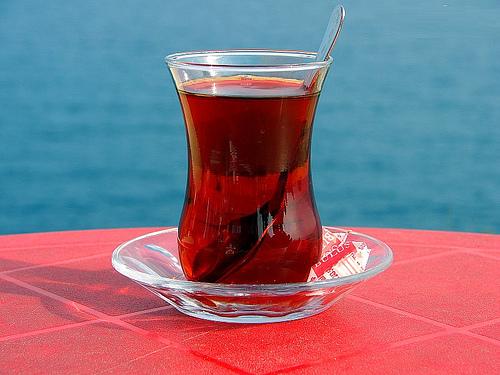 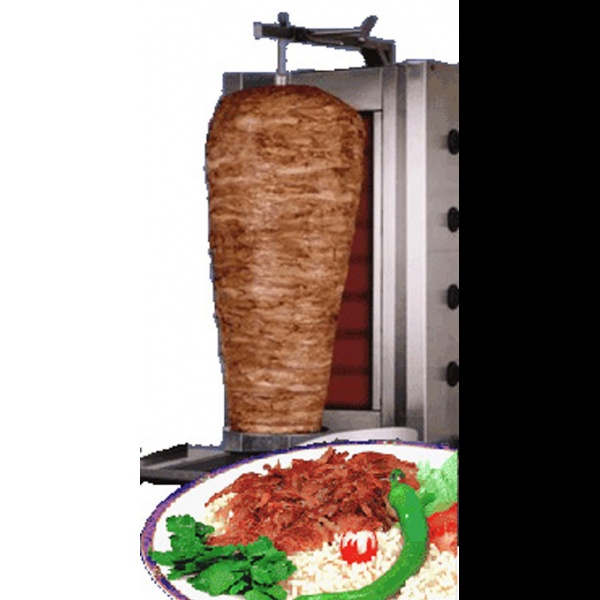 Turkey
Turkish Flag and Presidential Seal
The Flag of Turkish Republic
White half moon and star on the red background.
The Presidential Seal
The 16 stars represent the 16 Turkish states in our history.
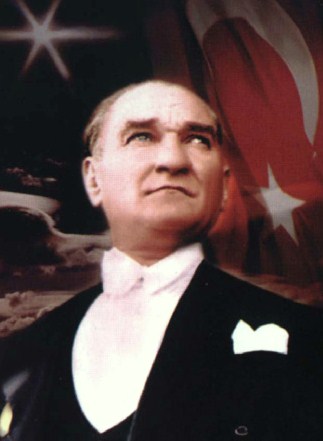 Mustafa Kemal ATATÜRK
1st President of Turkey ( 1881 – 1938 )
Where is Turkey on Map?
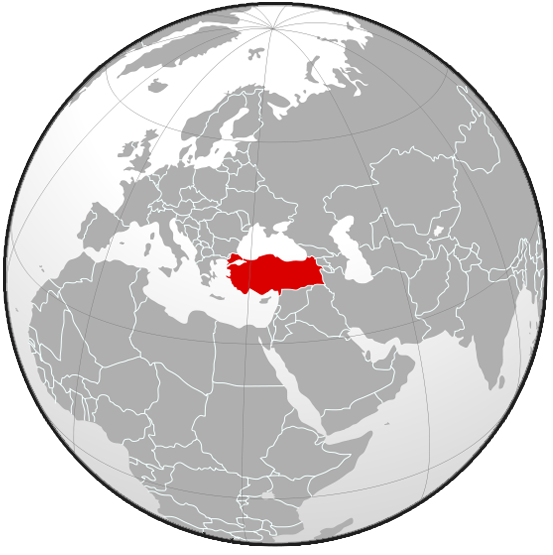 Turkey functions as a bridge between Asia and Europe
Turkey is a gateway between Europe and Asia. The European and Asian sides are divided by the Bosphorus (İstanbul Boğazı).
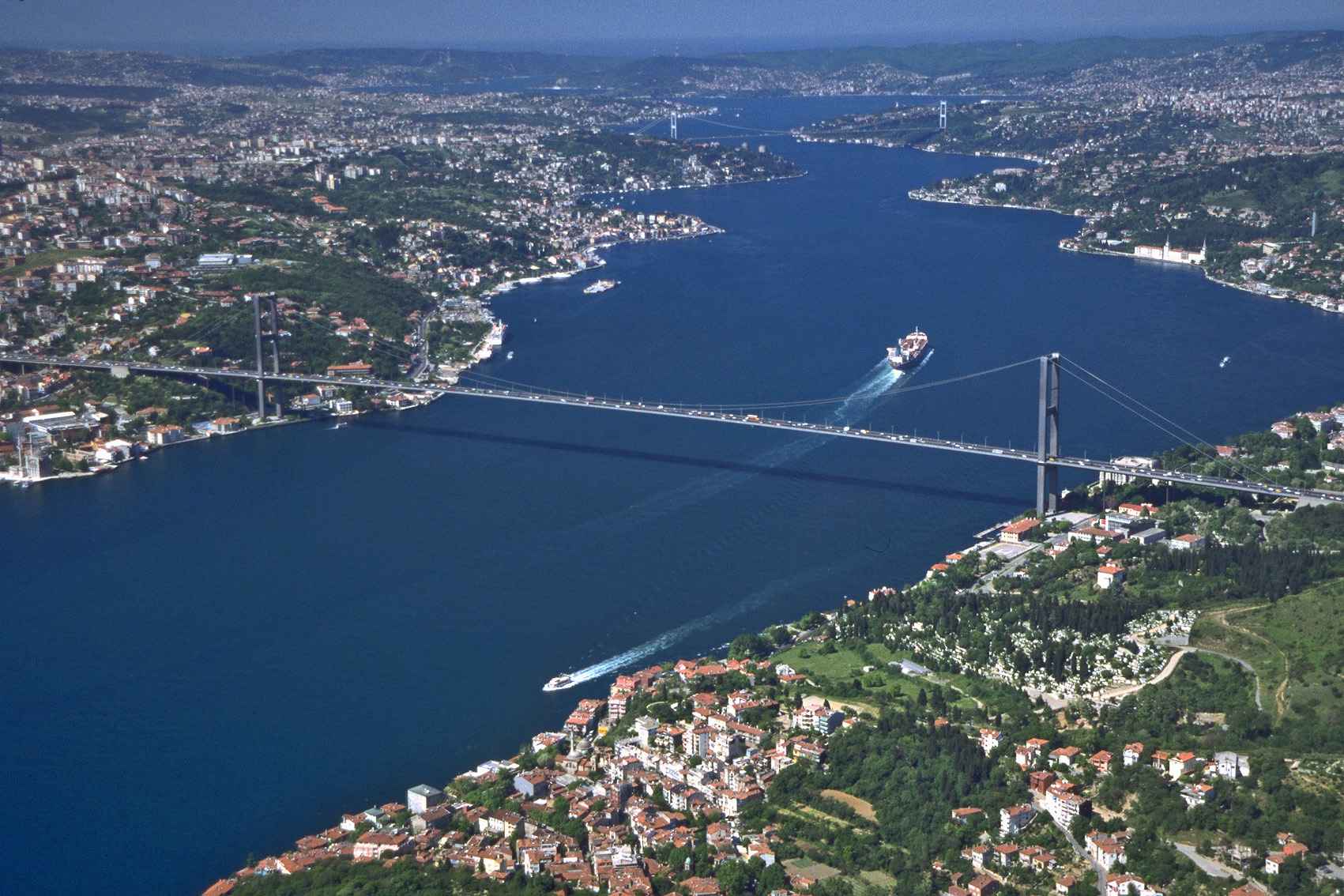 The country is encircled by seas on three sides: the Aegean Sea to the west, the Black Sea to the north and the Mediterranean Sea to the south.
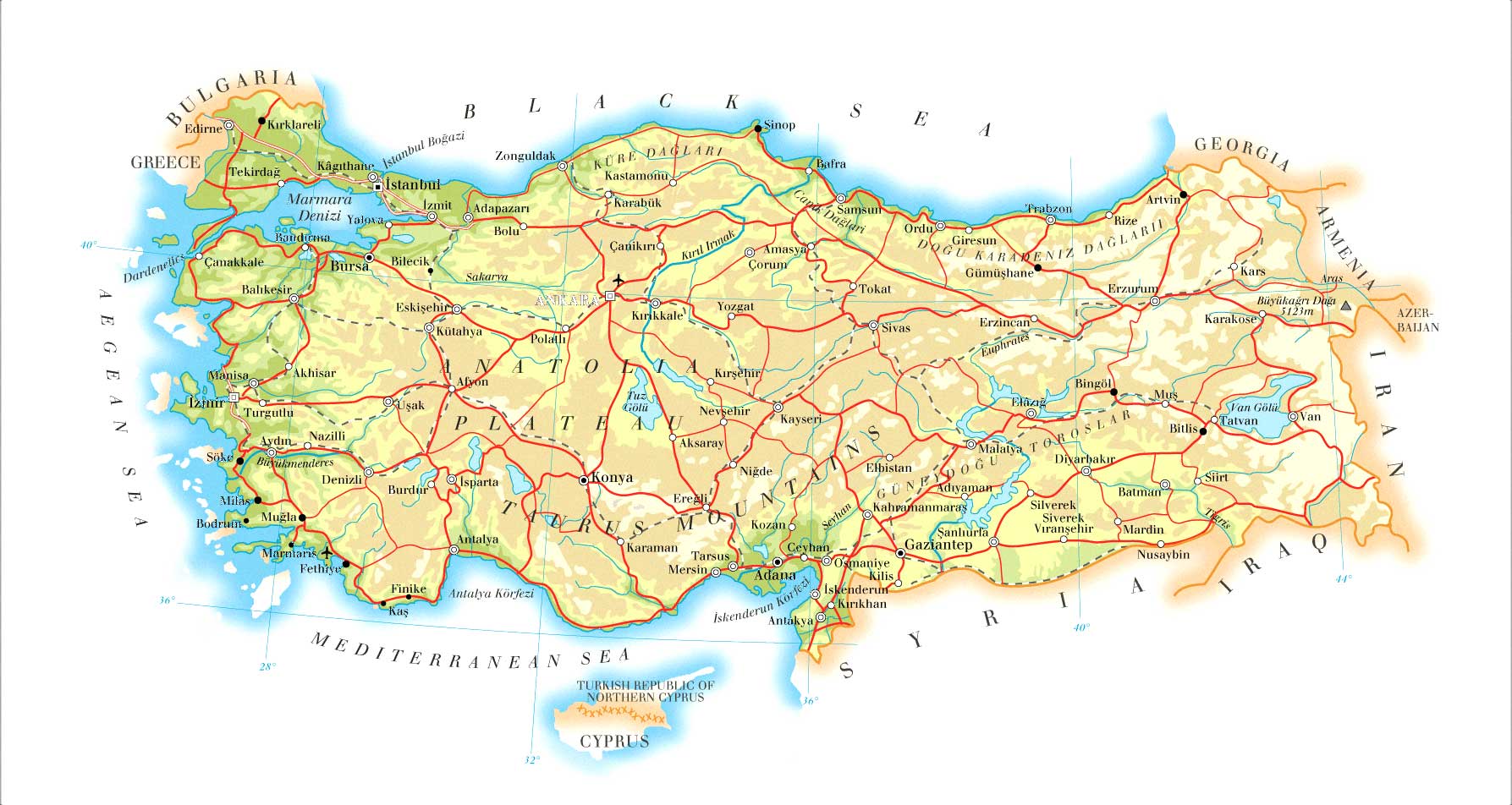 Turkey is bordered by eight countries: Bulgaria to the northwest; Greece to the west; Georgia to the northeast; Armenia, Azerbaijan and Iran to the east; and Iraq and Syria to the southeast.
There are 7 regions and 81 provinces in Turkey.
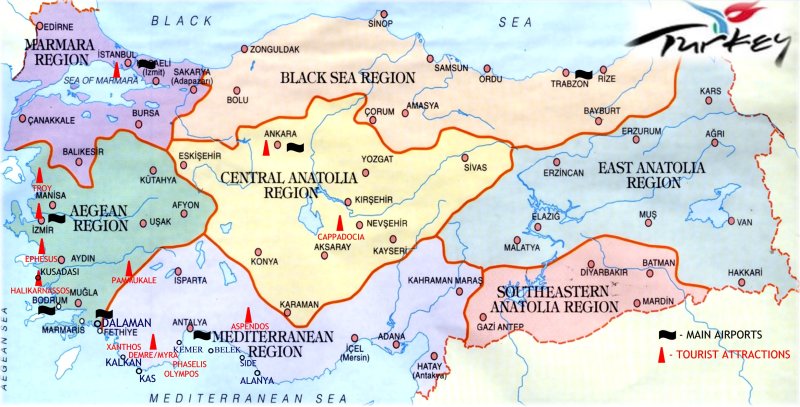 SOME INFORMATION ABOUT TURKEY
Capital city		: Ankara
Language		: Turkish
Political Structure	: Parliamentary democracy
Memberships		: Council of Europe, NATO, OECD, BSEC, OIC, and many other international organizations

	NATO: North Atlantic Treaty Organization
	OECD: Organisation for Economic Co-operation and Development
	BSEC: Black Sea Economic Cooperation 
	OIC    : Organization of the Islamic Conference
The Largest Cities of Turkey
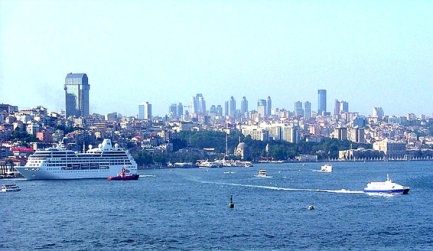 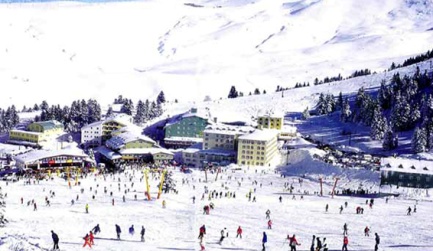 İstanbul - 12.697.164
Bursa  - 3.507.963
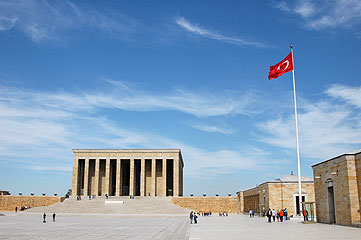 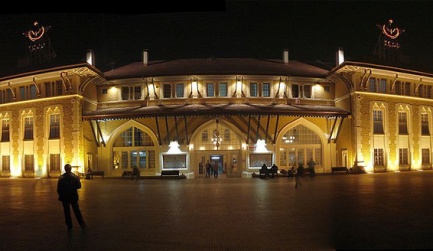 Ankara - 4.548.939
Adana - 2.026.319
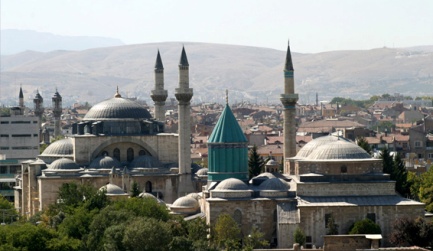 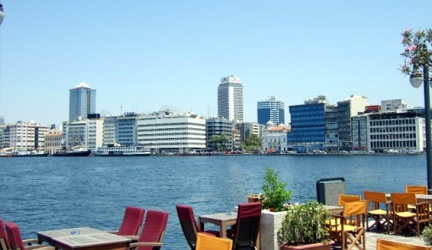 İzmir - 3.795.978
Konya - 1.969.868
Our National Holidays
1st January - New Year’s Day
23rd April - National Sovereignty and Children’s Day
1st May - Labor and Solidarity Day
19th May -  The Commemoration of Atatürk, Youth and Sports Day
30th August - Victory Day
29th October - Republic Day
Demographics
Population	: 75 million (nearly)
Growth rate	: 1.2 % 
Age structure
0-14 years	: 25.5 %
15-64 years	: 67.7 %
65-over	: 6.8 %
12
Currency
The currency used in Turkey is Turkish Lira
 1 Euro = 2.85 Turkish Lira (02/06/2014 exchange rates)
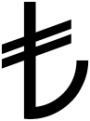 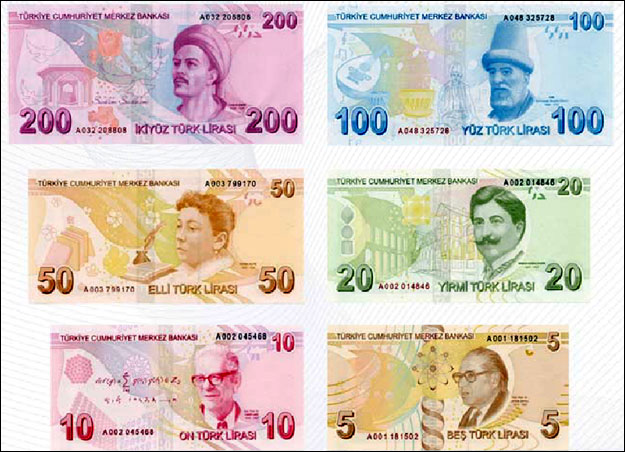 The main airports of Turkey are in İstanbul, Ankara and İzmir
There are two airports in İstanbul; Atatürk Airport and Sabiha Gökçen Airport.
There is one airport in Ankara; Esenboğa Airport.
There is one airport in İzmir; Adnan Menderes Airport.
There is also one airport in Denizli; Çardak Airport.
Economy
16th largest economy in the world
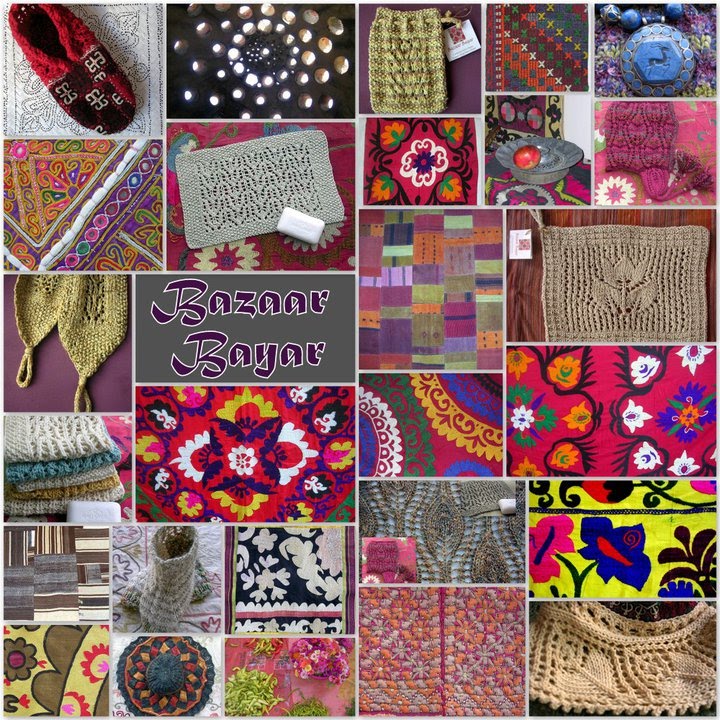 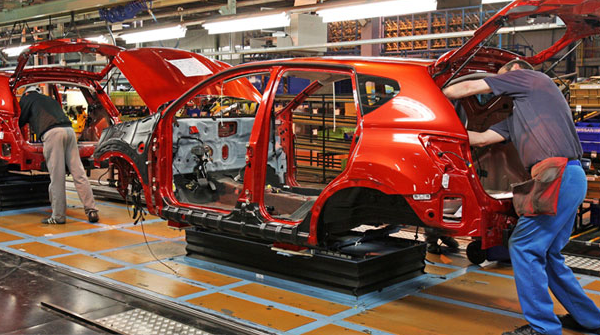 Vehicles
Textiles
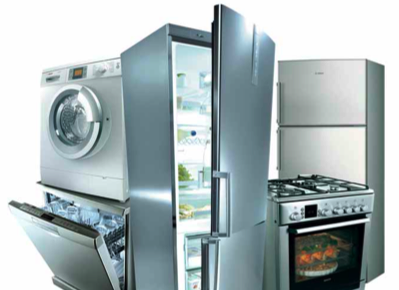 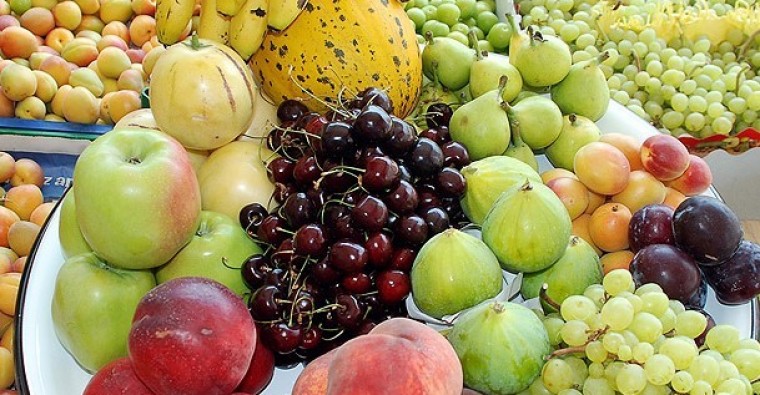 15
Consumer electronics
Agricultural products
Tourism
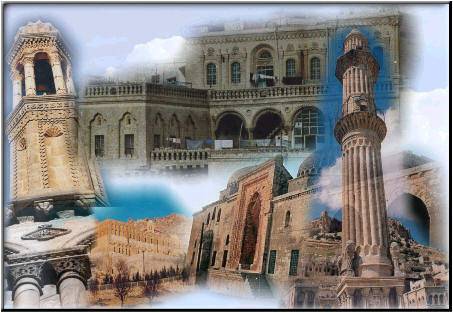 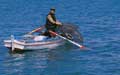 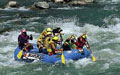 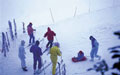 Hunting
Rafting
Winter Sports
Culture
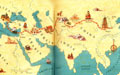 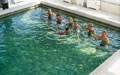 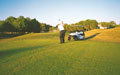 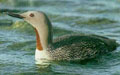 Silk Road
Thermal Resorts
Golf
Ornithology
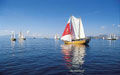 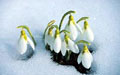 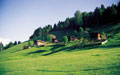 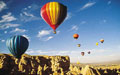 Yachting
Botanic
Highlands
Air Sports
16
Turkish  Cuisine
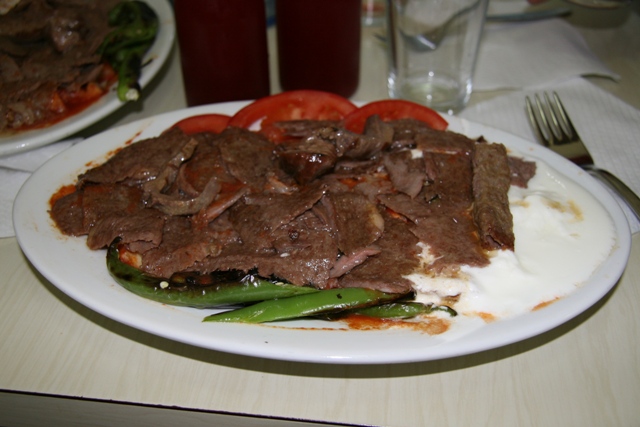 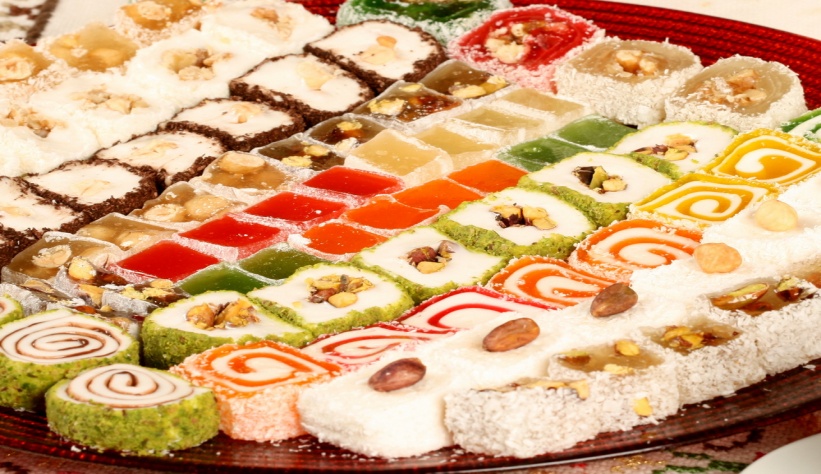 Turkish Delight (Lokum)
Famous Turkish sweet
Döner Kebap
Famous Turkish meal
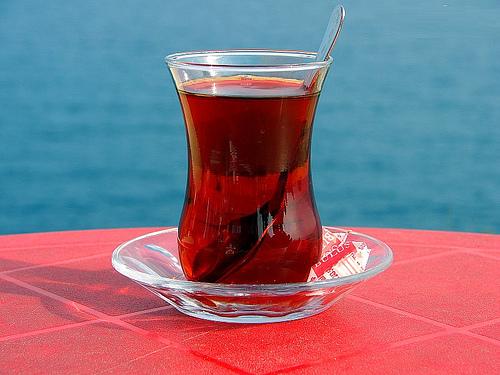 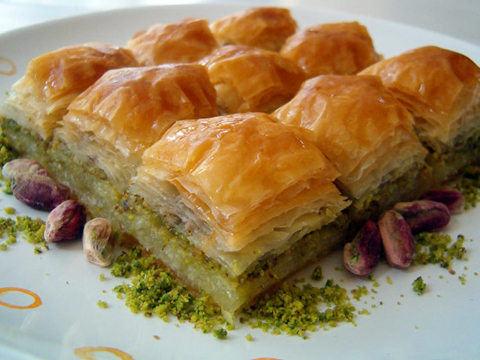 Tea (Çay)
Famous Turkish drink
Baklava
Famous Turkish sweet
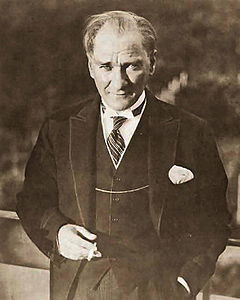 PEACE AT HOME, PEACE IN THE WORLD
Mustafa Kemal ATATÜRK
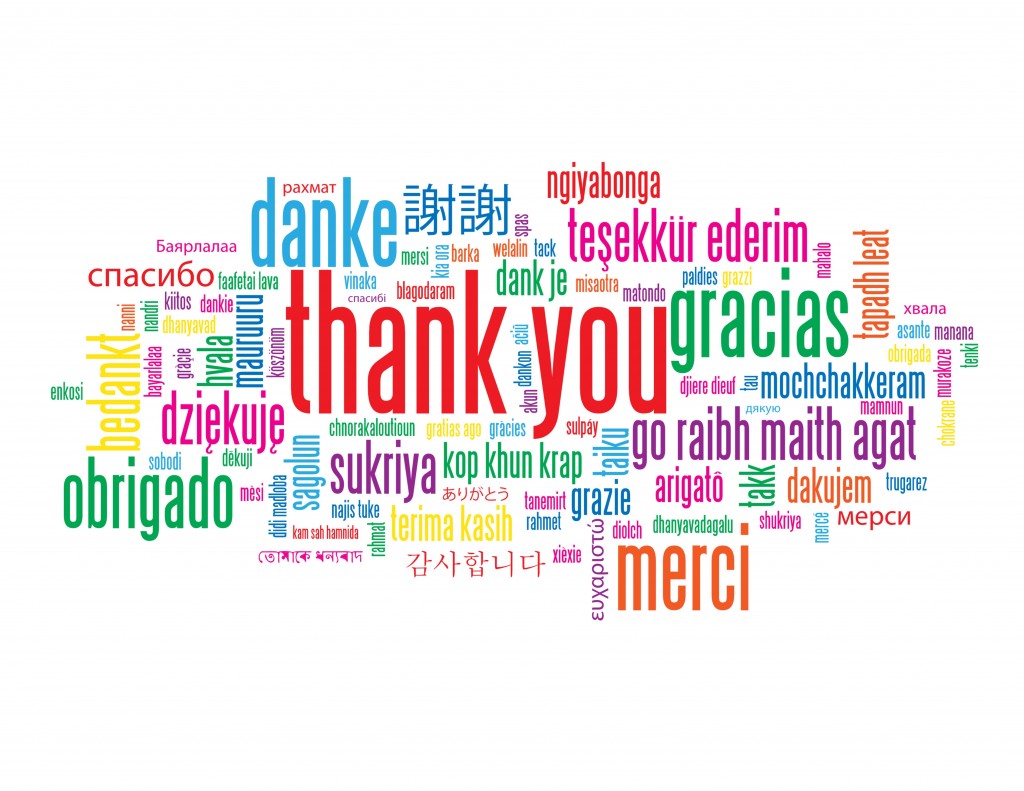